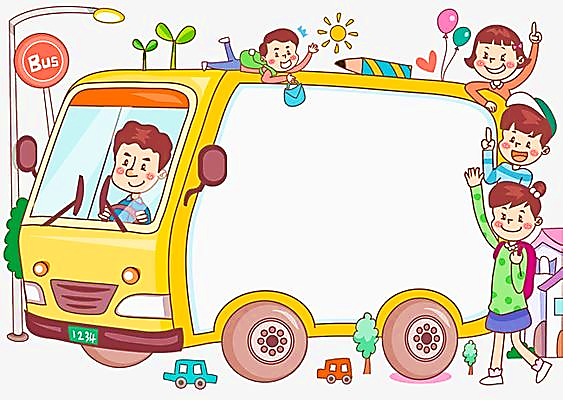 CHỦ ĐỀ: NGÔI TRƯỜNG THÂN YÊU
BÀI 1: QUANG CẢNH TRƯỜNG EM (Tiết 1)
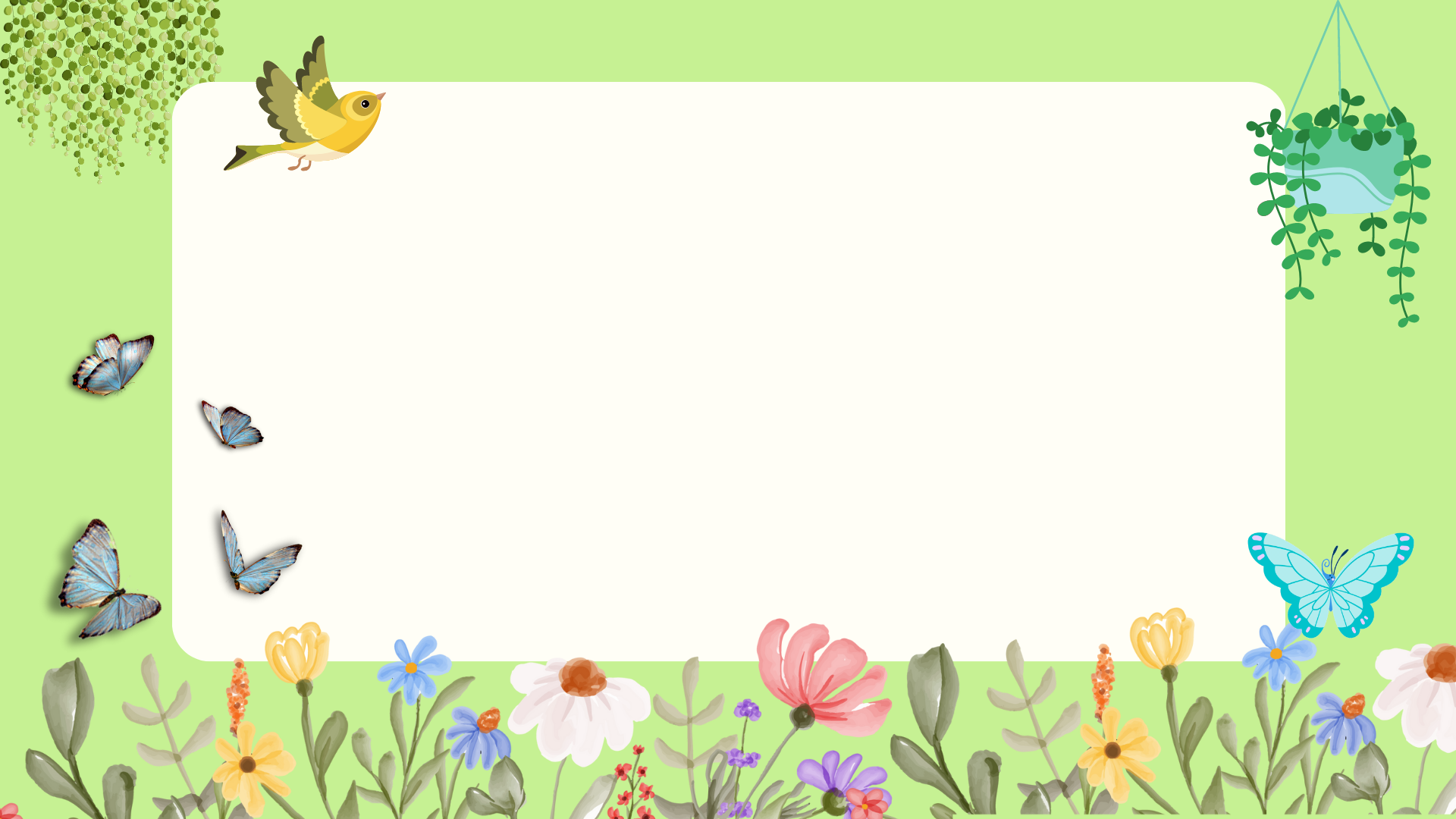 MỤC TIÊU
– Trình bày được cách kết hợp màu sắc với cảnh vật thể hiện không gian, sự vui tươi, nhộn nhịp trong tranh.
– Vẽ được bức tranh thể hiện một góc cảnh ở trường với các hoạt động của HS. 
– Chỉ ra được nét, hình, màu thể hiện không khí vui tươi trong bài vẽ.
– Chia sẻ được giá trị và ý nghĩa của quang cảnh trường học xanh tươi, sạch đẹp và những cảm xúc của HS với bạn bè, thầy cô, trường lớp.
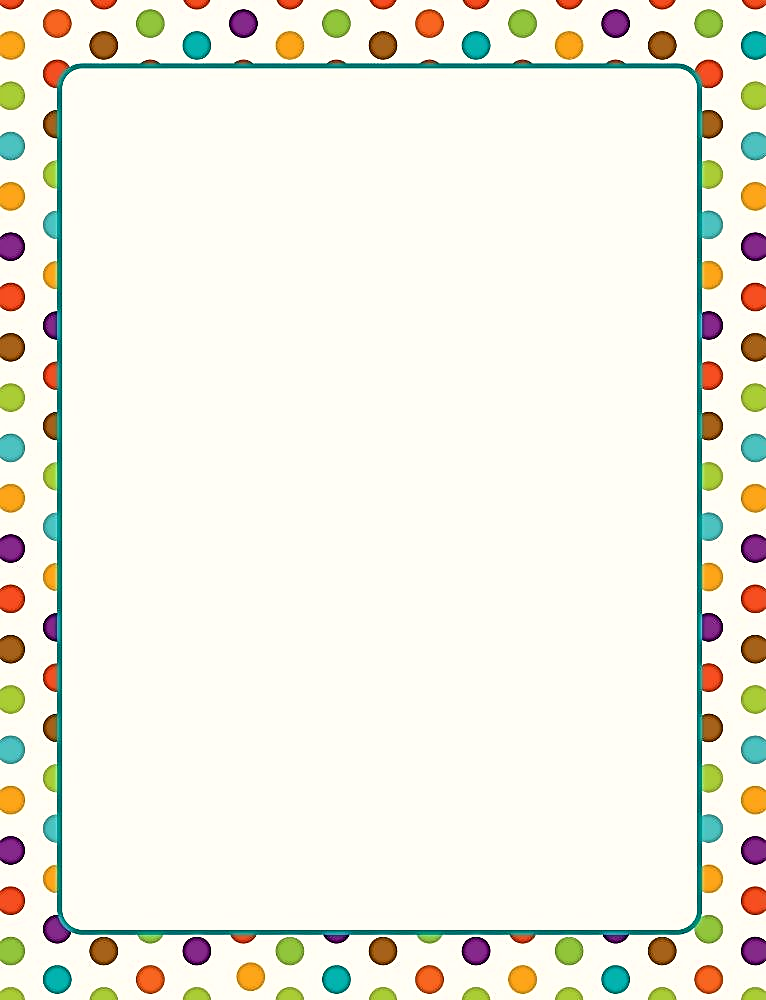 HĐ 1: Khám phá
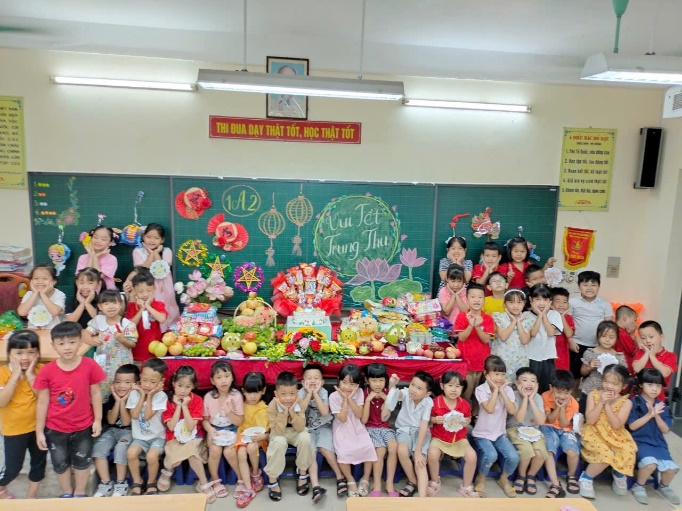 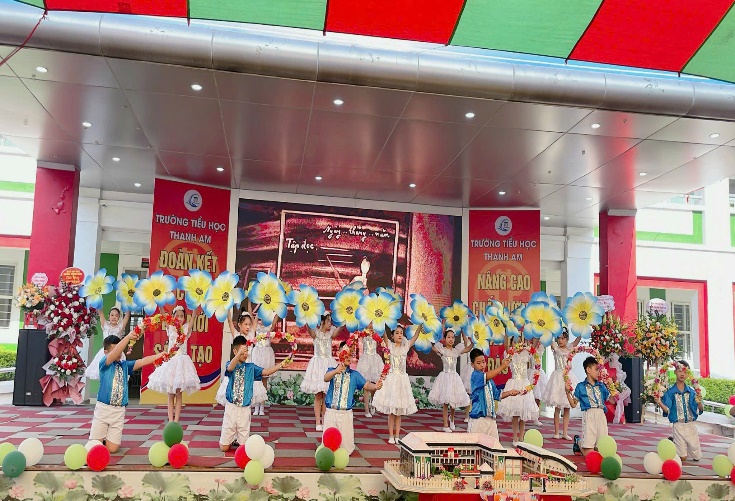 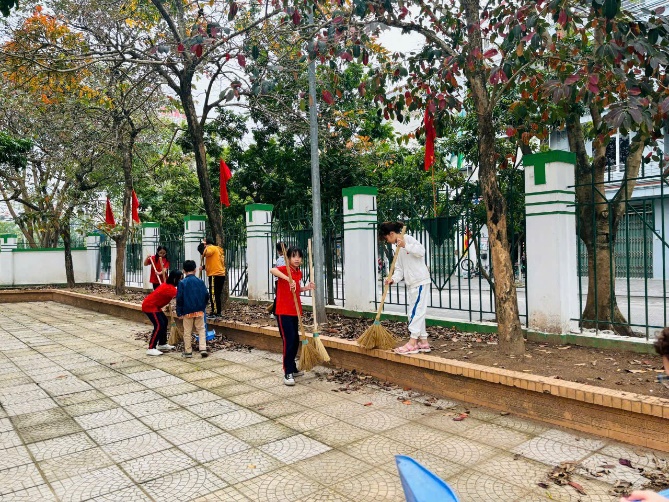 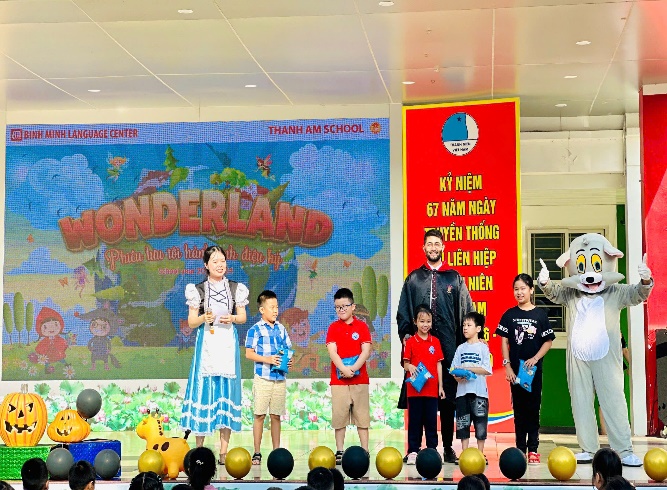 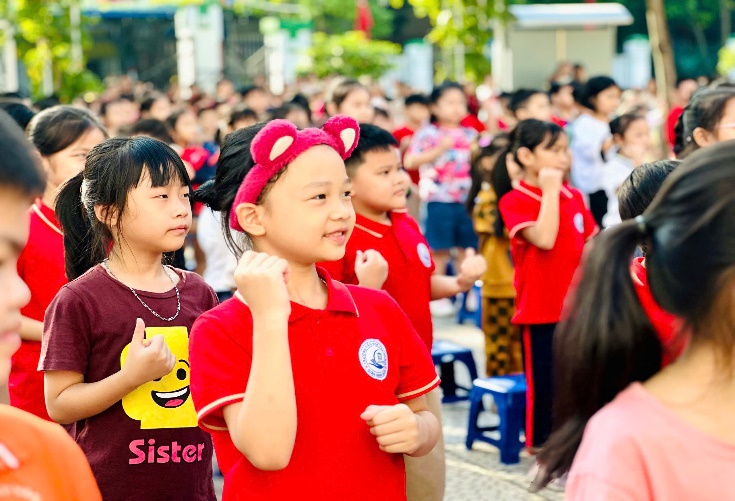 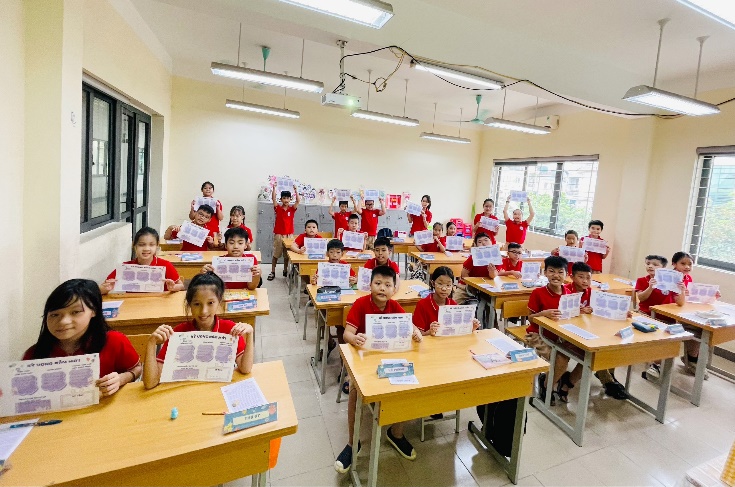 + Quang cảnh ở đâu?  Cảnh vật  xung quanh?
+Các bạn tham gia hoạt động ?
CÁCH THỰC HIỆN
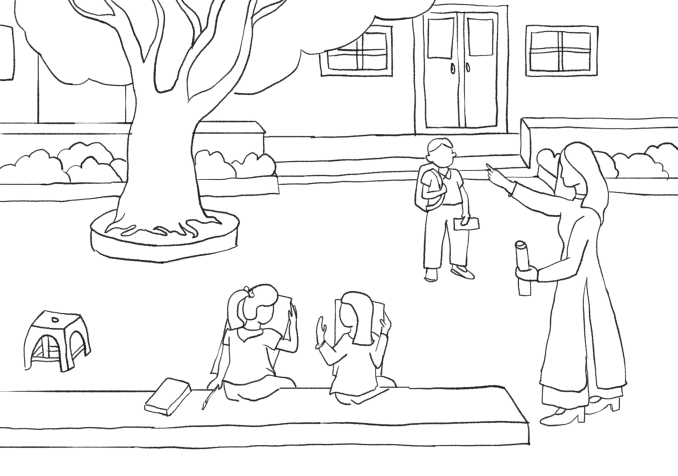 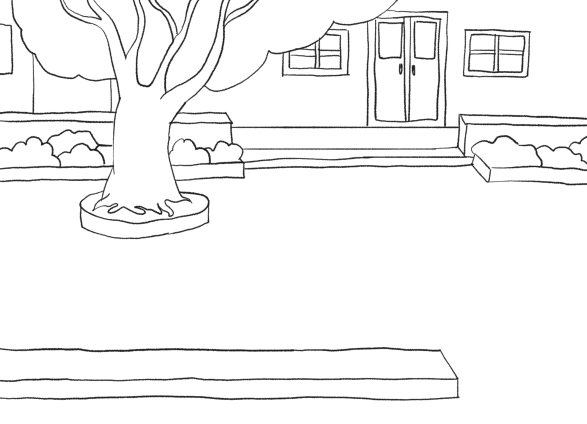 Bước 2: Vẽ thêm hoạt động của học sinh trong khung cảnh
Bước 1: Vẽ khung cảnh trường
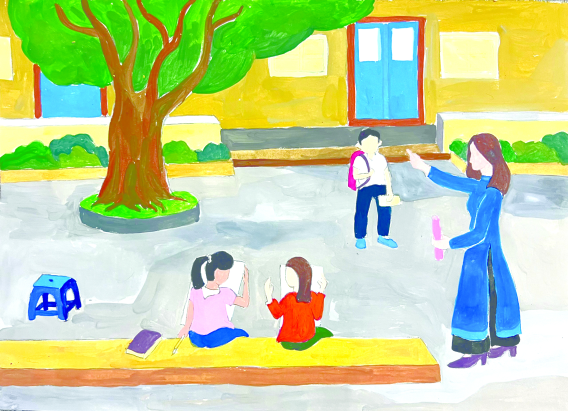 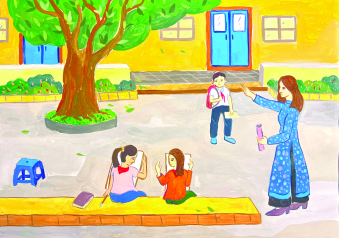 Bước 3: Vẽ màu với hòa sắc tươi sáng cho bức tranh
Bước 4: Vẽ  thêm chi tiết hoàn thiện tranh
SẢN PHẨM THAM KHẢO
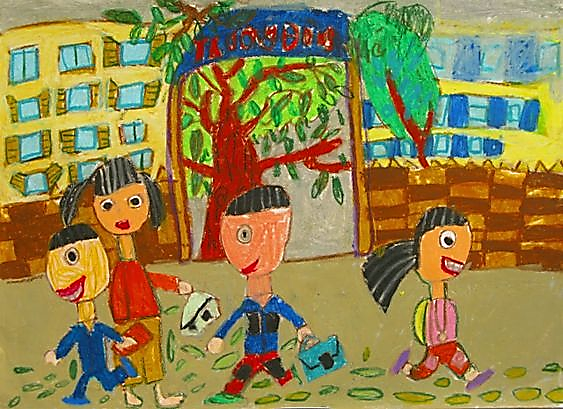 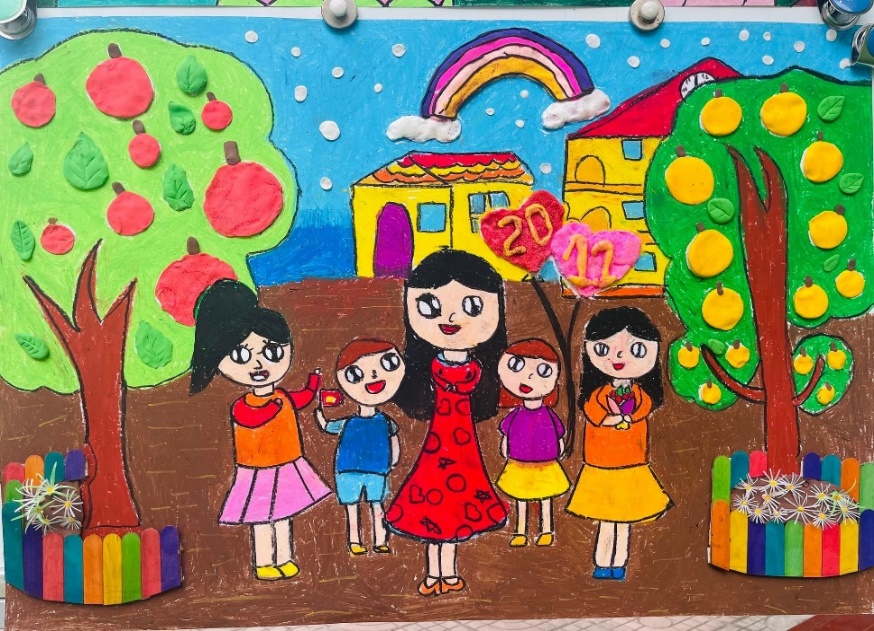 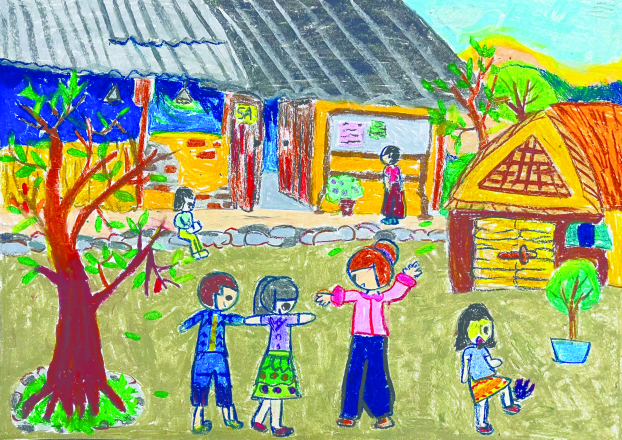 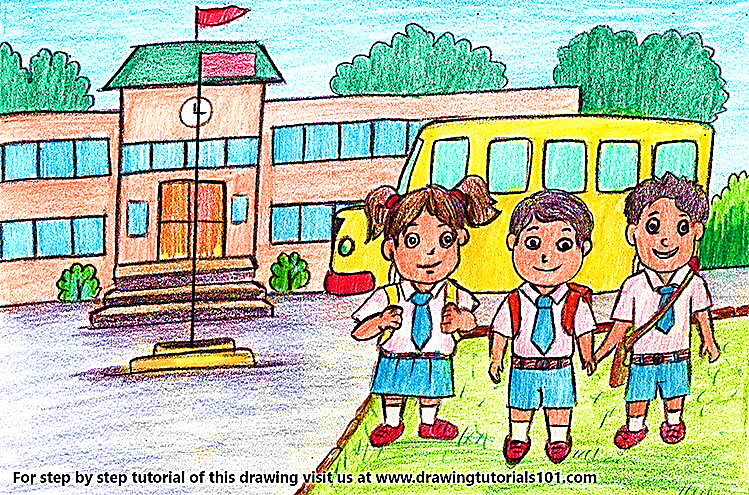 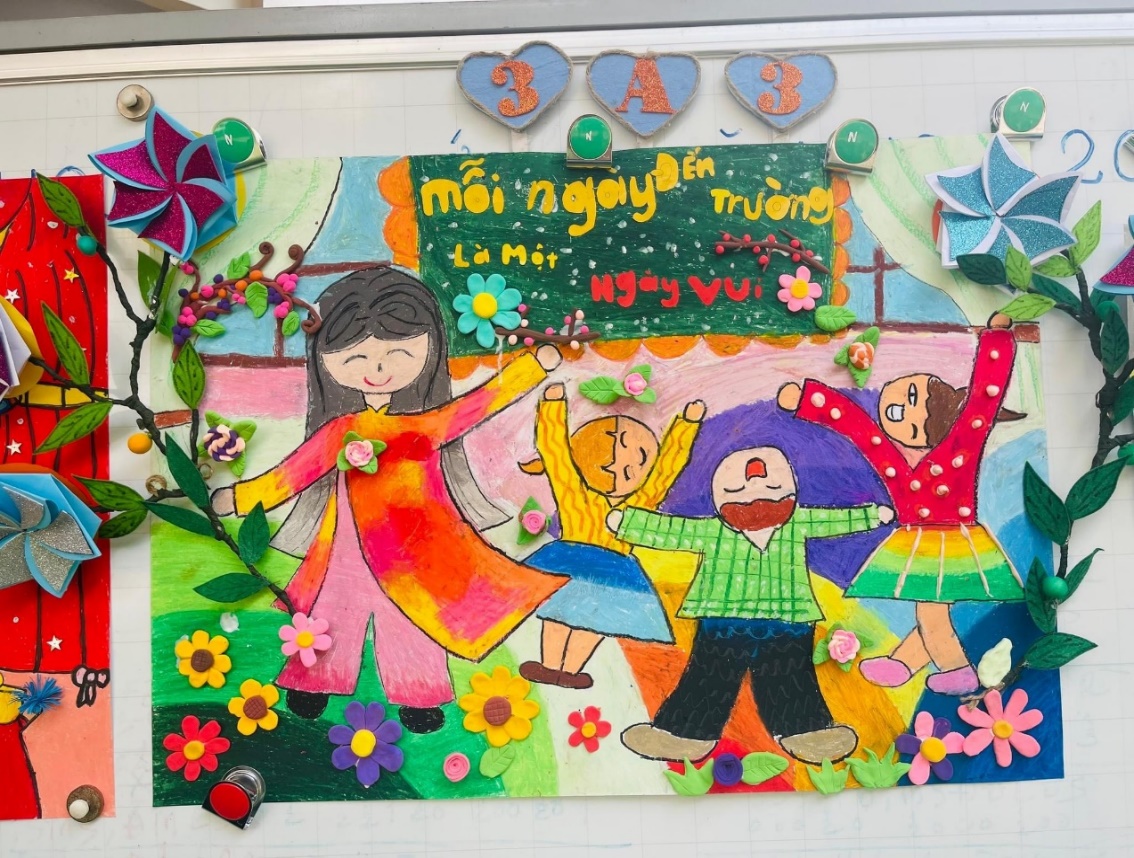 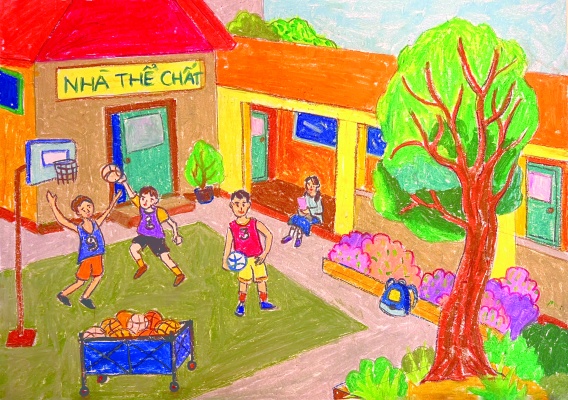 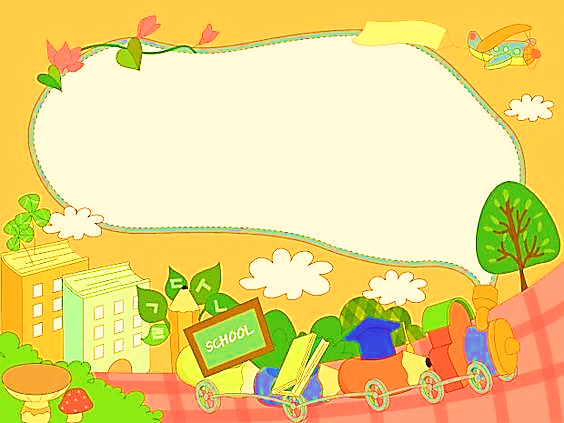 Thực hành
Hãy vẽ một bức tranh về quang cảnh trường em.
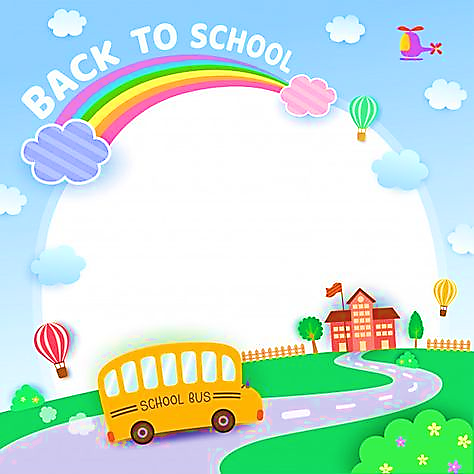 CHÚC CÁC CON 
HOÀN THÀNH BÀI TỐT!